ЦИКЛОВЕ МЕТОДИЧНЕ ОБ’ЄДНАННЯ ВЧИТЕЛІВ-ФІЛОЛОГІВ
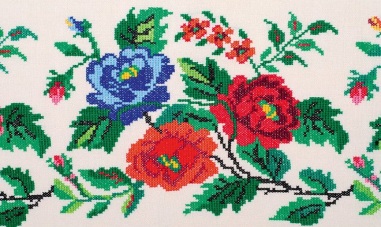 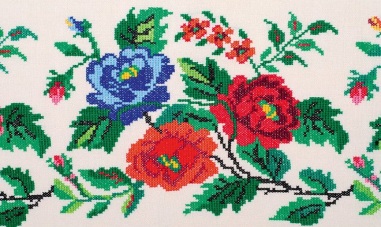 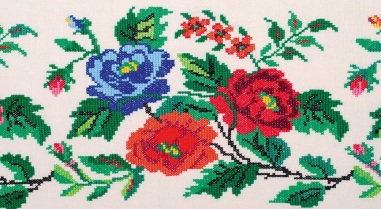 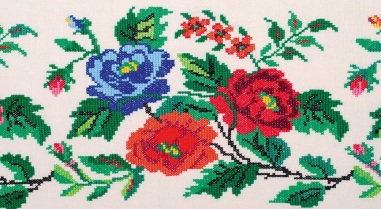 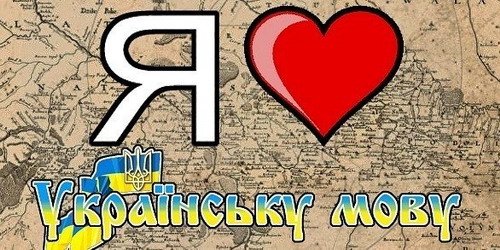 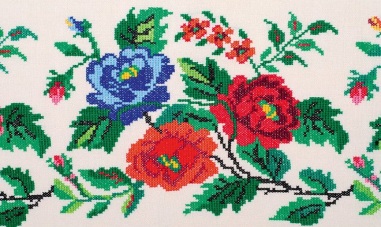 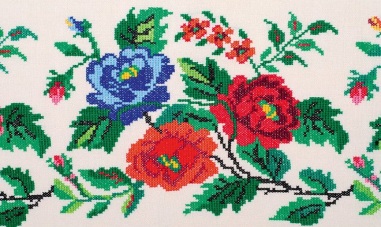 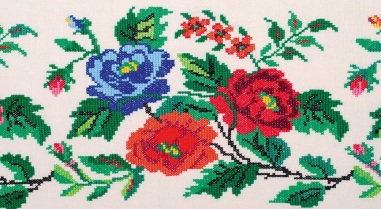 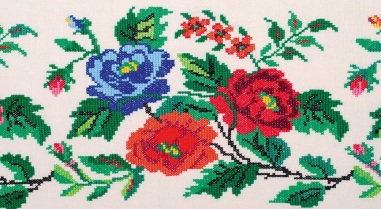 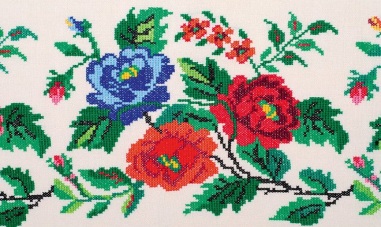 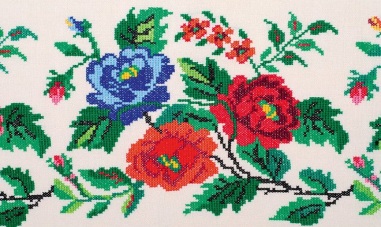 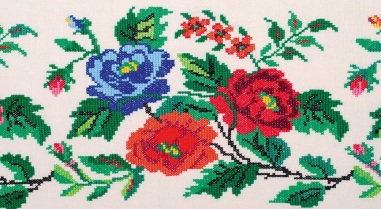 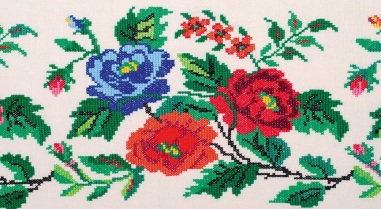 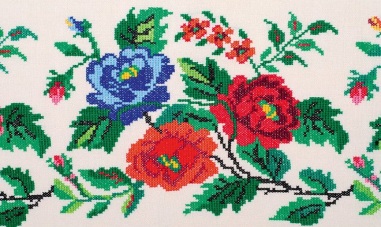 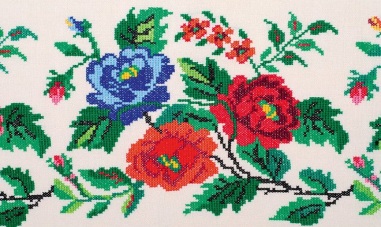 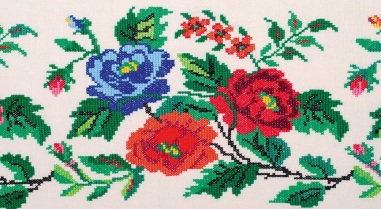 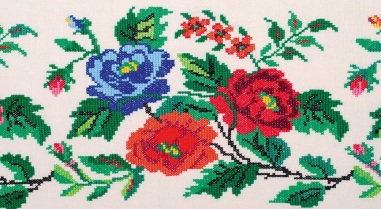 Методична проблема
Формування  життєвих  компетентностей  за допомогою елементів інноваційних технологій на уроках мови та літератури як шлях творчого поступу педагога та учня.
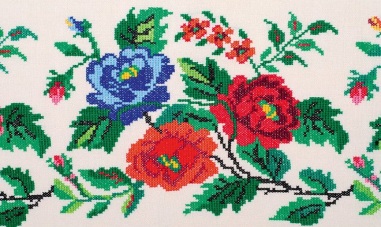 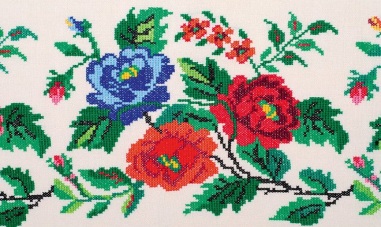 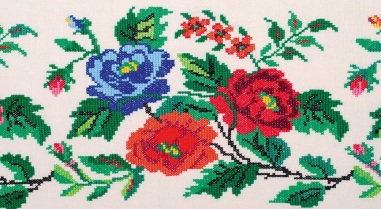 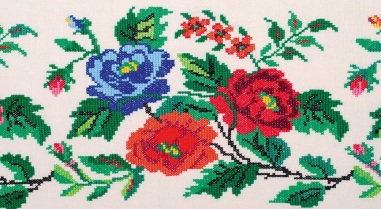 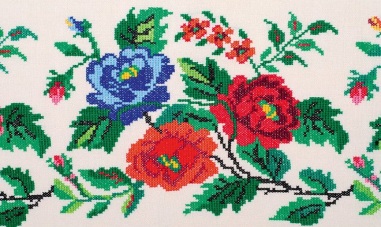 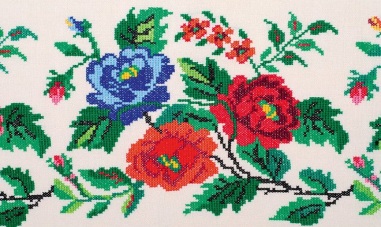 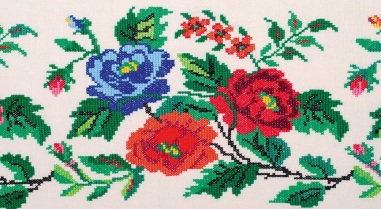 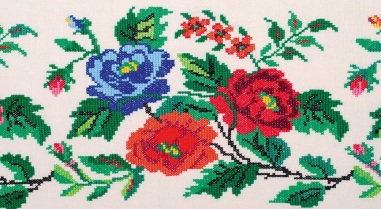 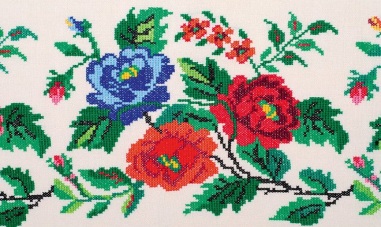 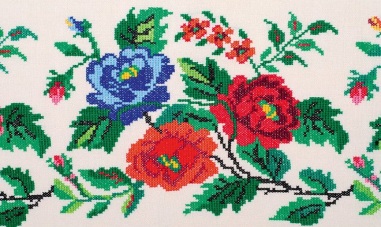 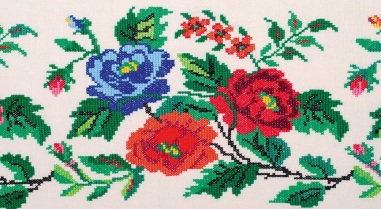 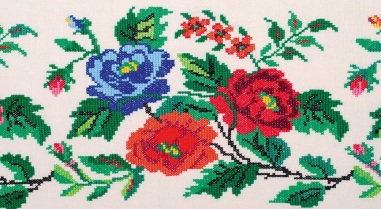 Наше кредо
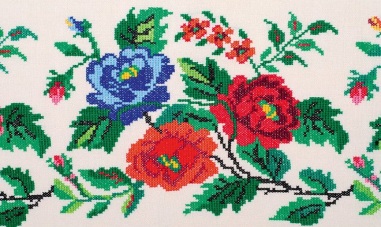 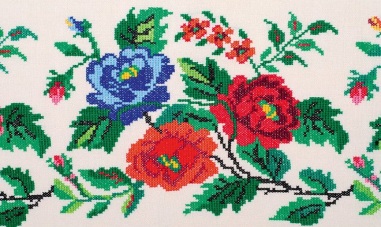 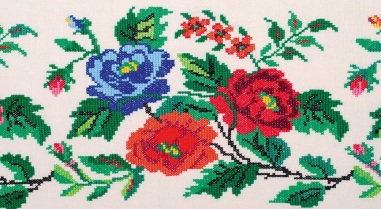 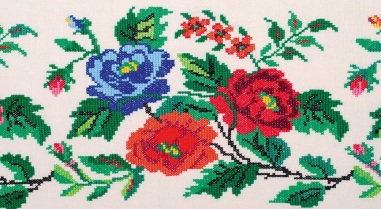 “Народ мій є! В його гарячих жилах
Козацька кров пульсує і гуде!”
Василь Симоненко
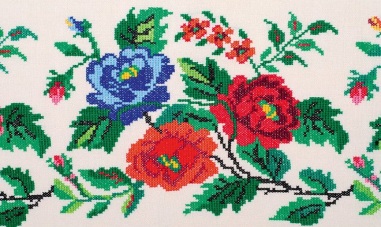 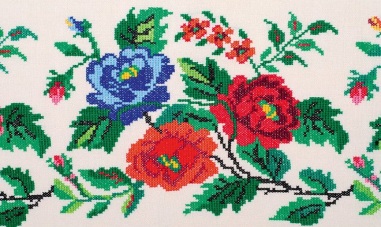 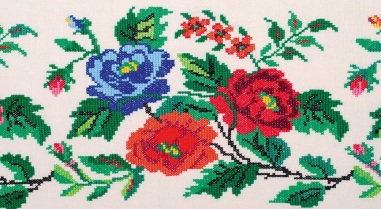 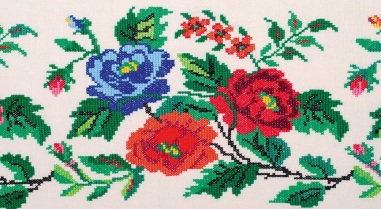 Наш колектив
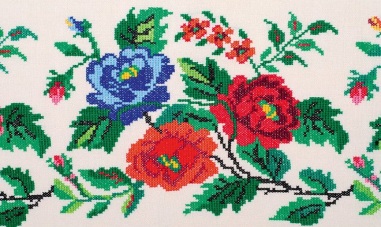 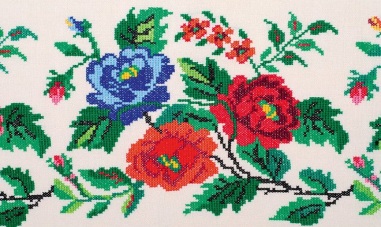 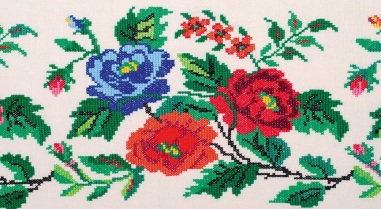 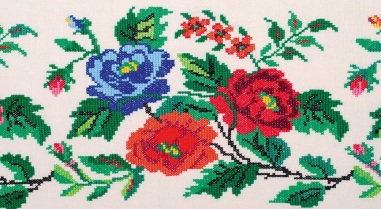 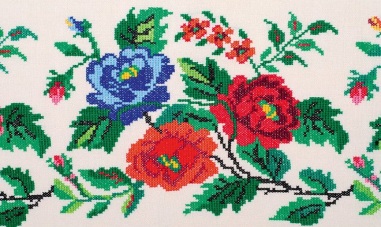 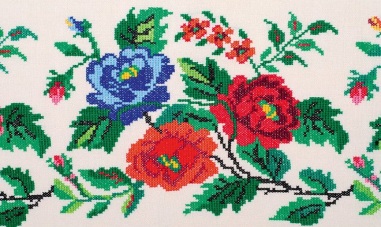 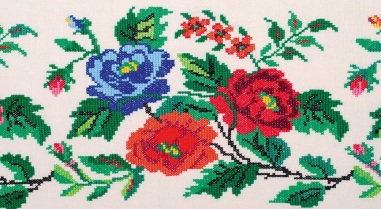 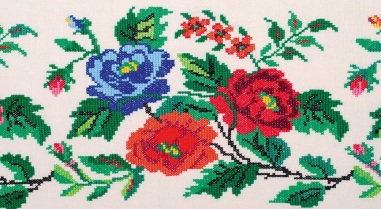 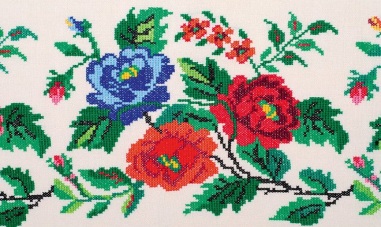 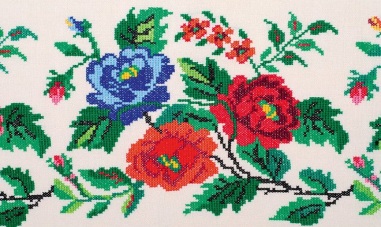 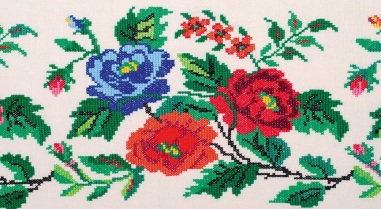 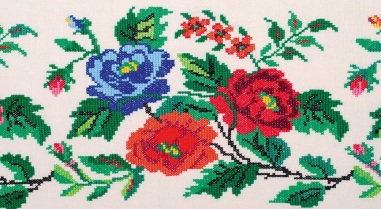 Ми на педагогічних читаннях, присвячених В.О.Сухомлинському
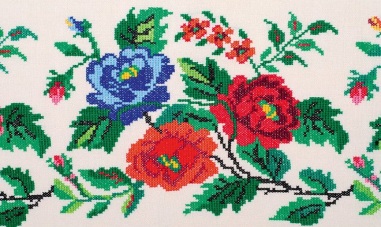 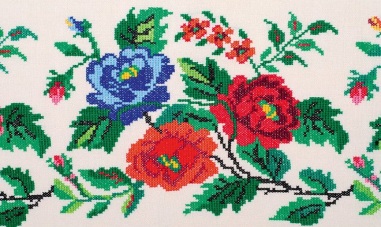 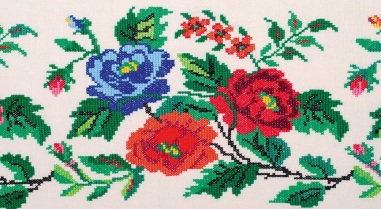 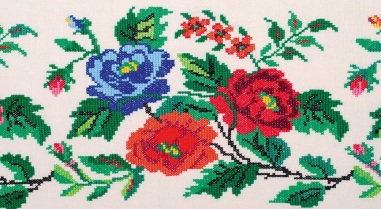 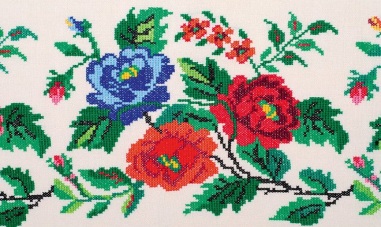 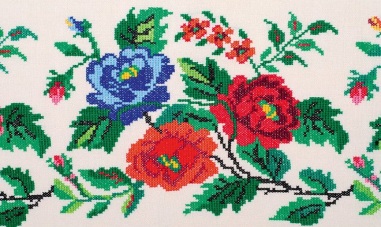 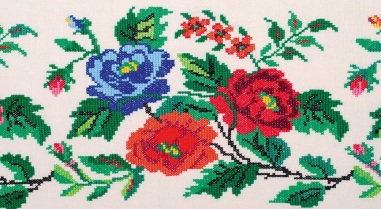 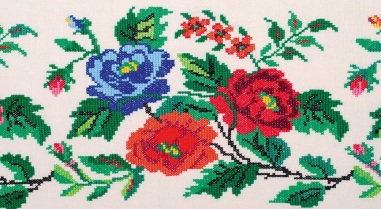 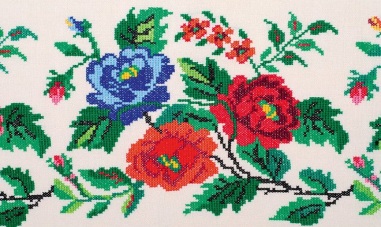 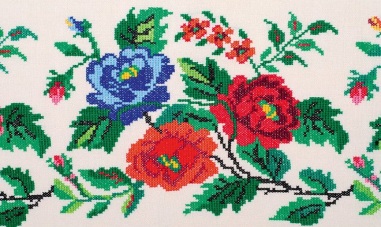 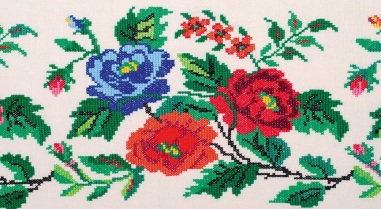 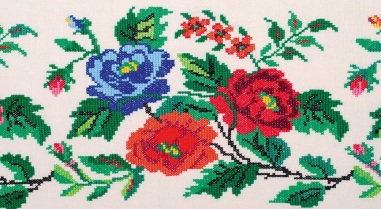 Методичні засідання:вирішення першочергових питань
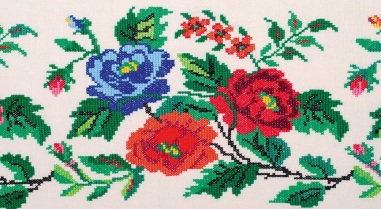 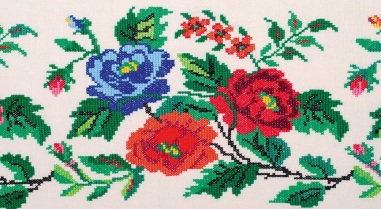 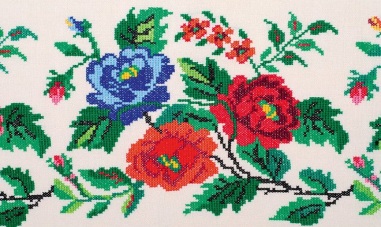 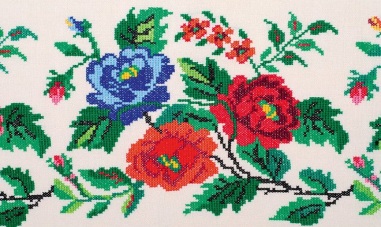 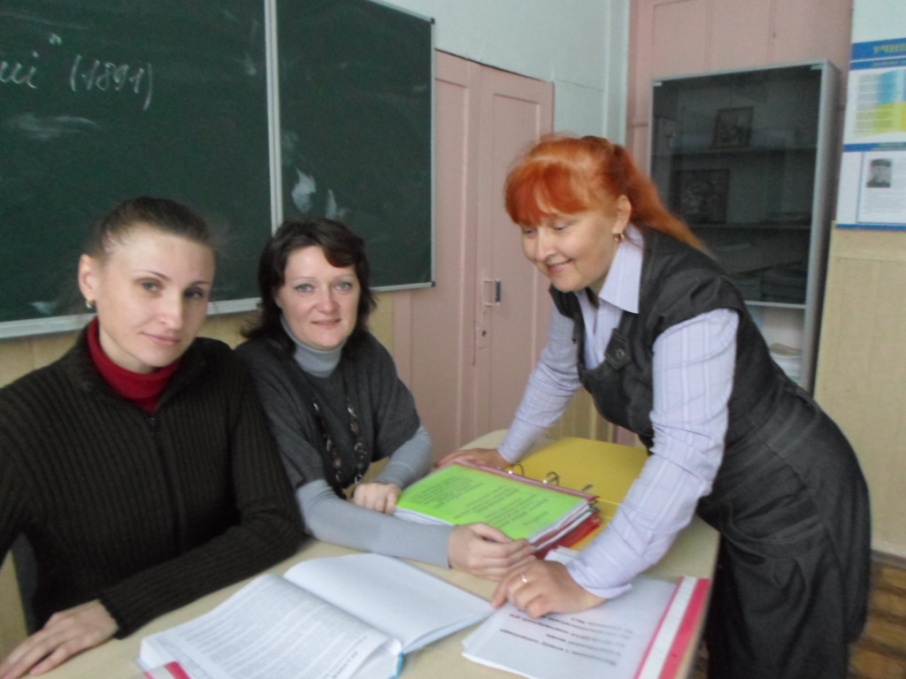 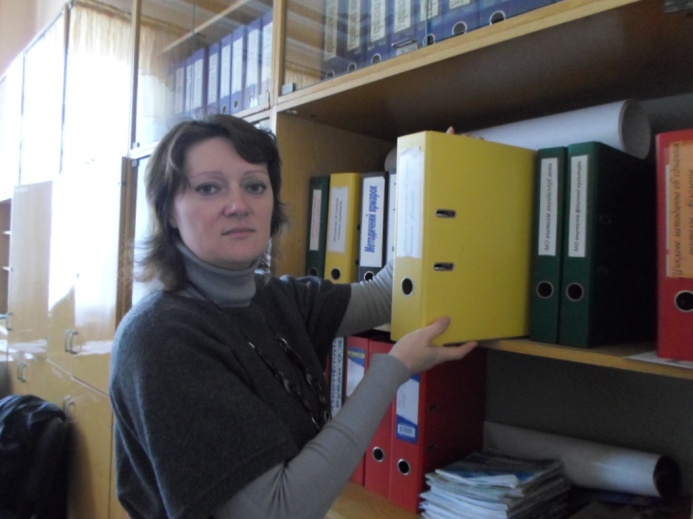 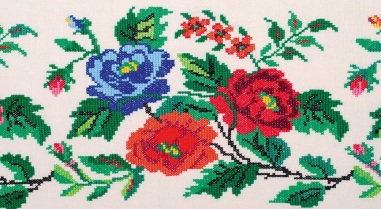 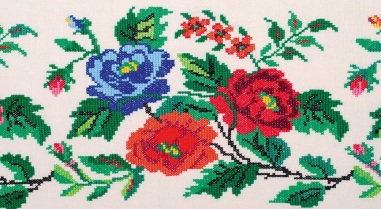 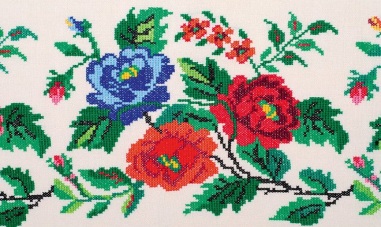 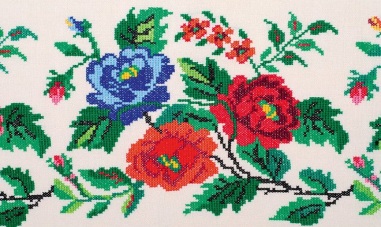 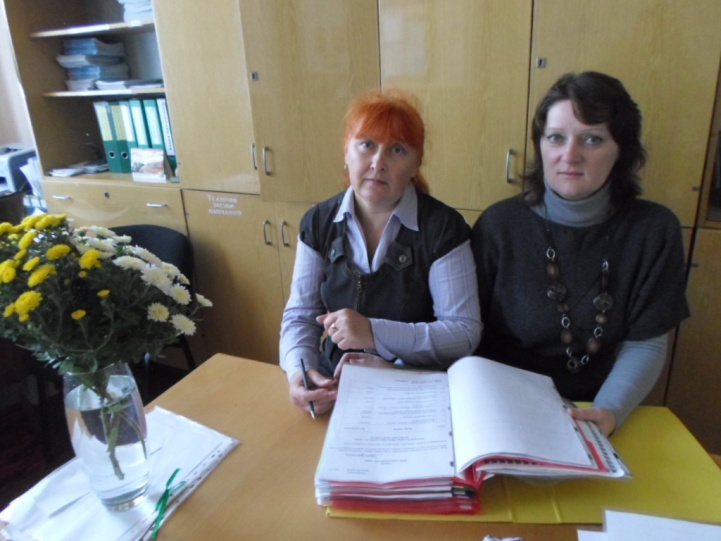 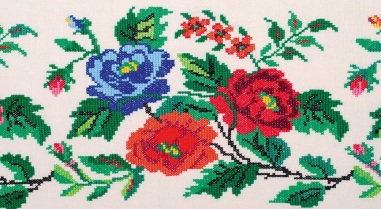 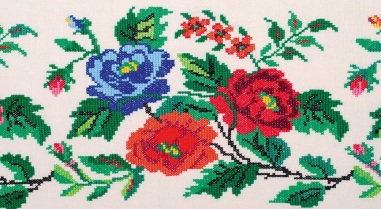 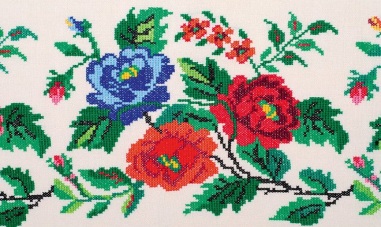 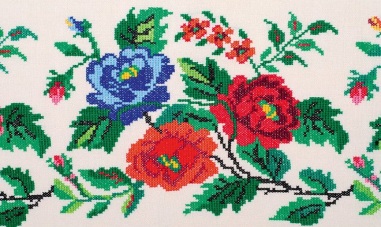 Ми на міському семінарі відкриваємо цікаві сторінки із життя шкіл нашого міста
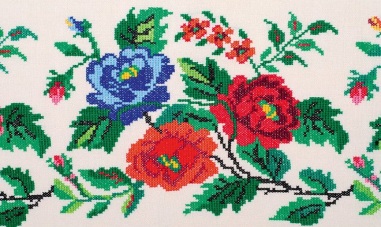 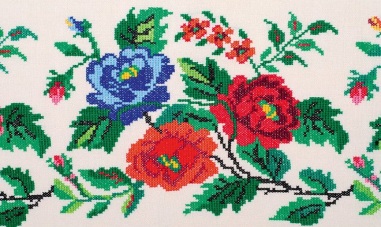 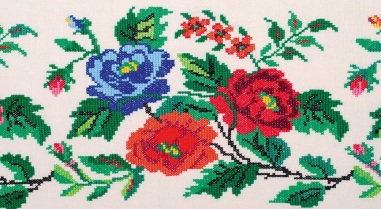 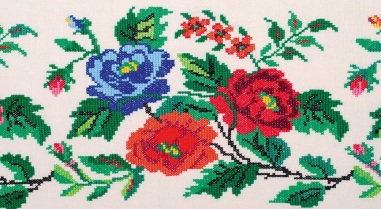 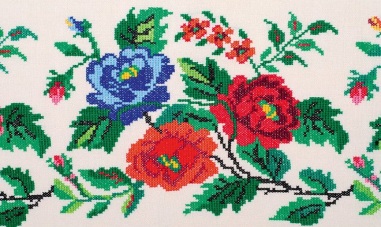 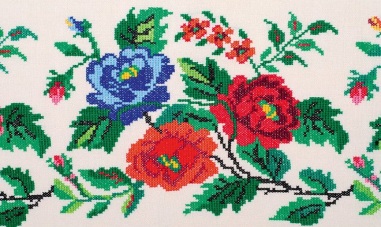 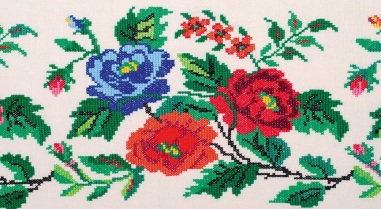 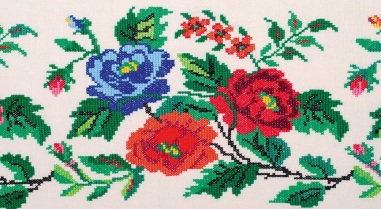 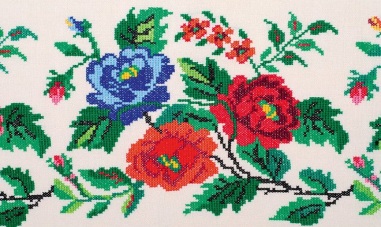 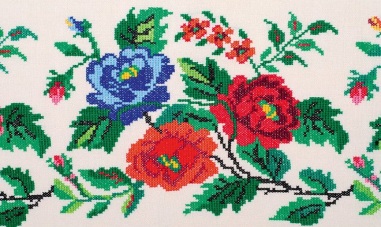 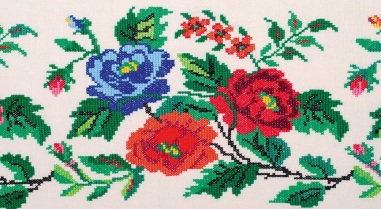 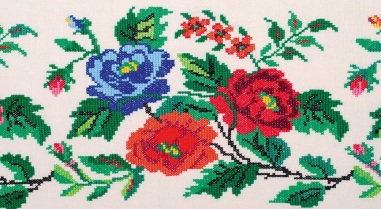 Виставки, конкурси
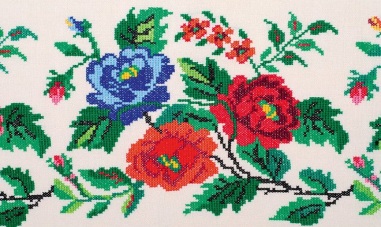 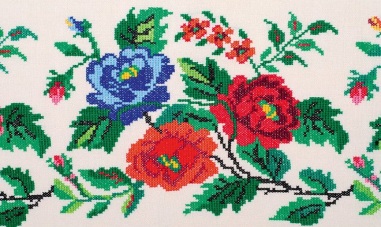 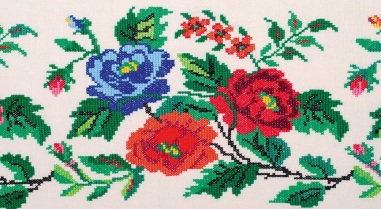 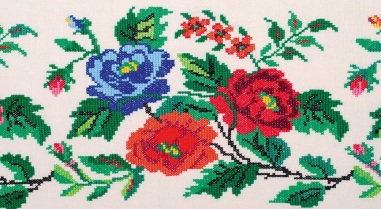 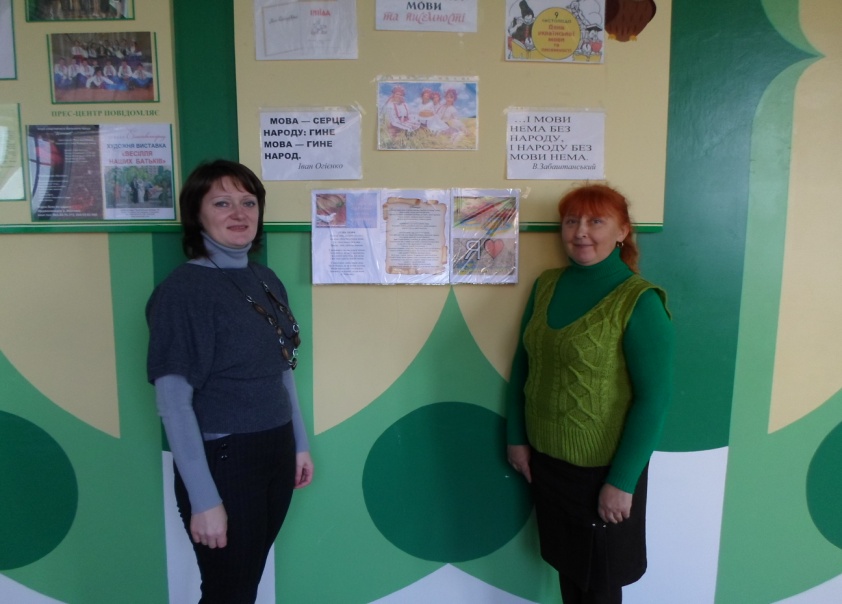 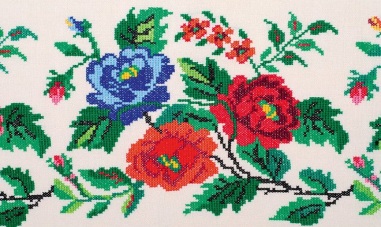 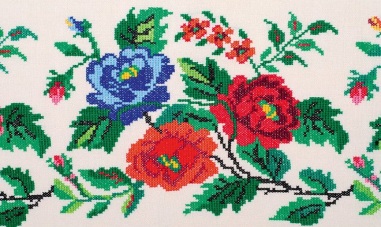 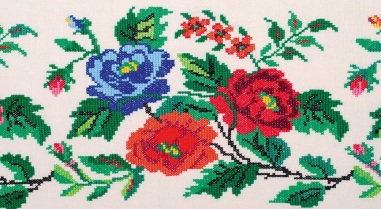 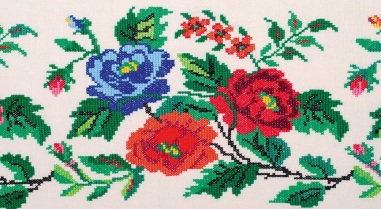 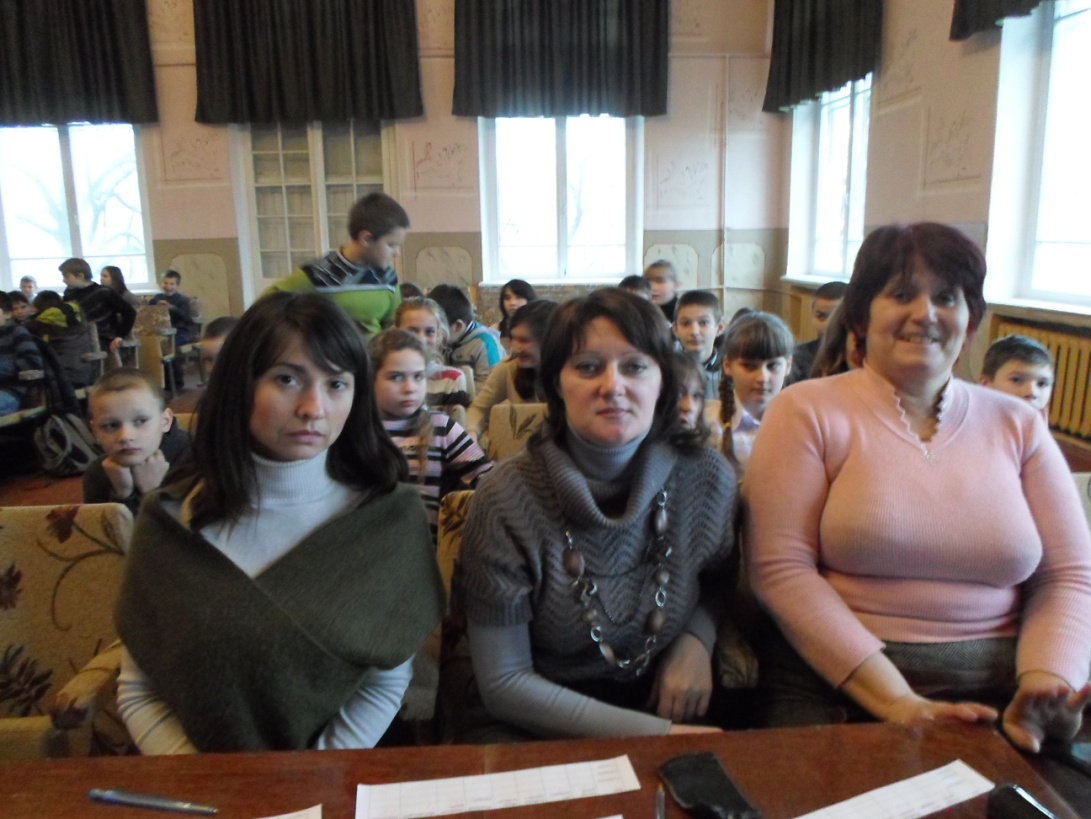 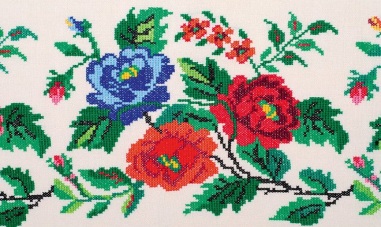 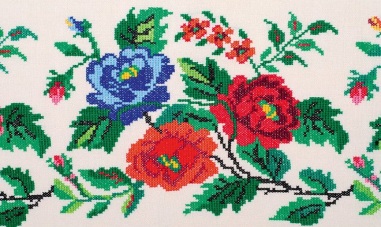 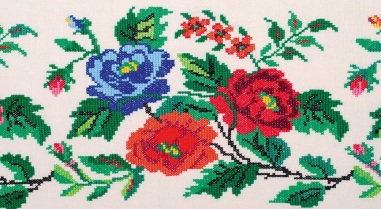 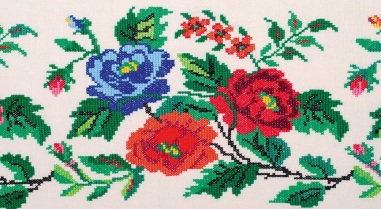 Місячник писемності
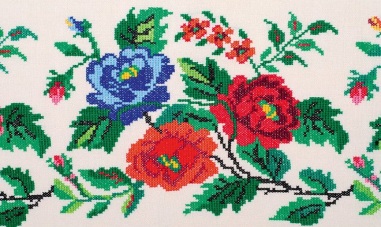 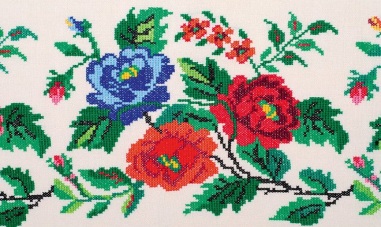 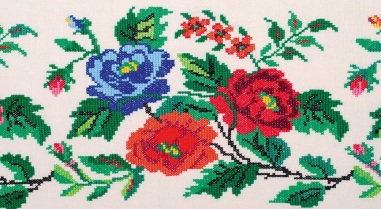 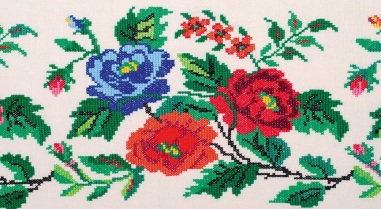 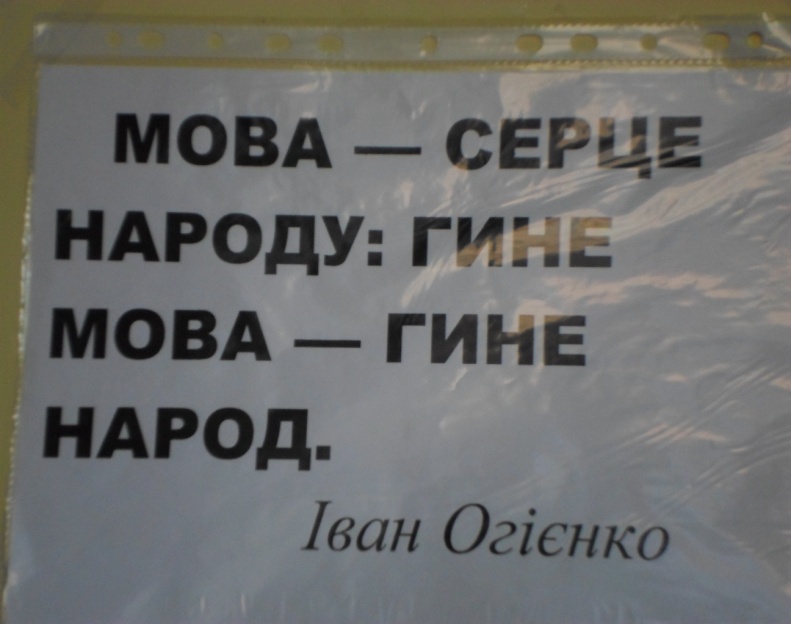 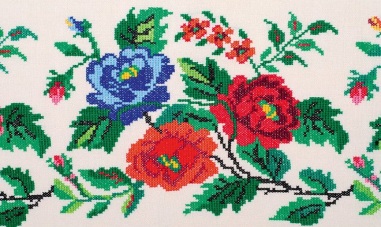 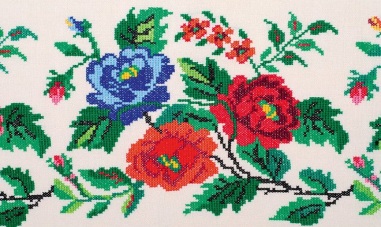 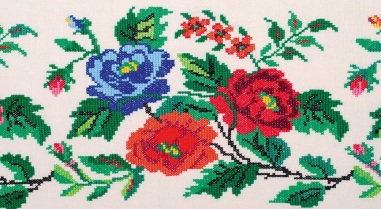 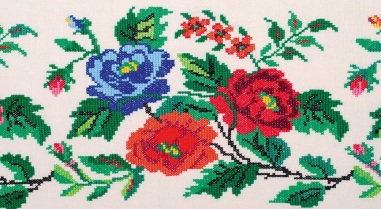 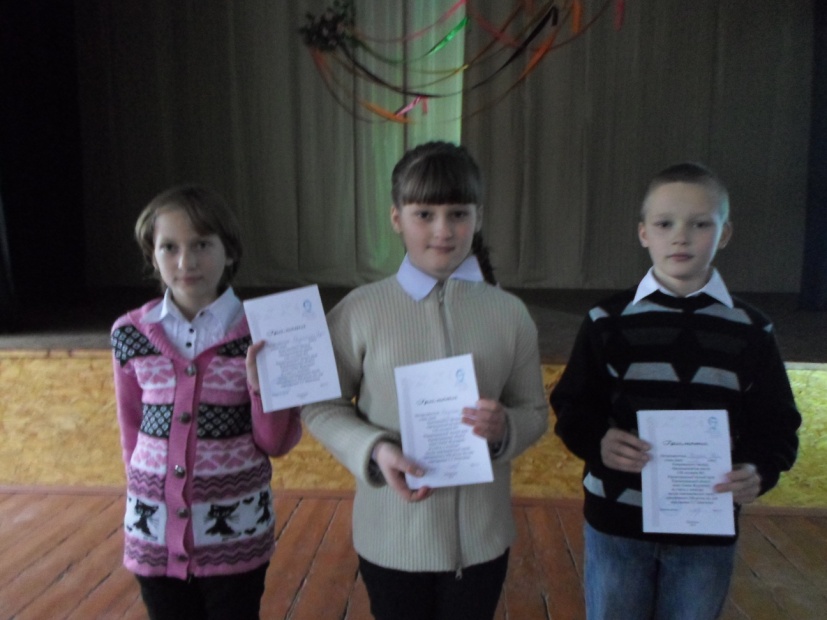 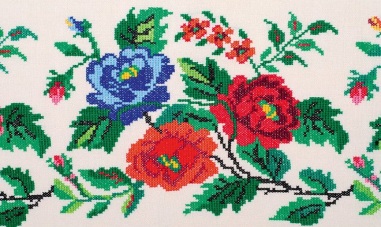 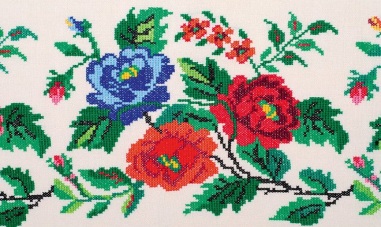 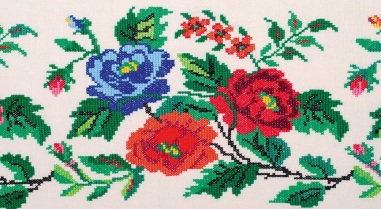 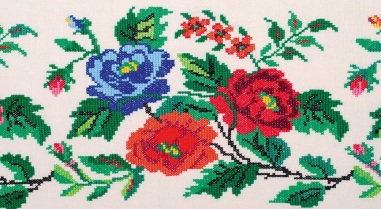 Конкурс читців
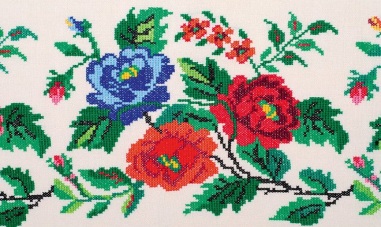 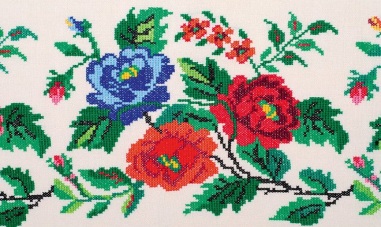 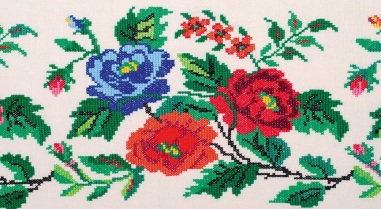 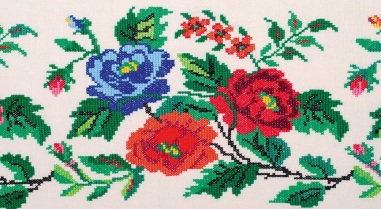 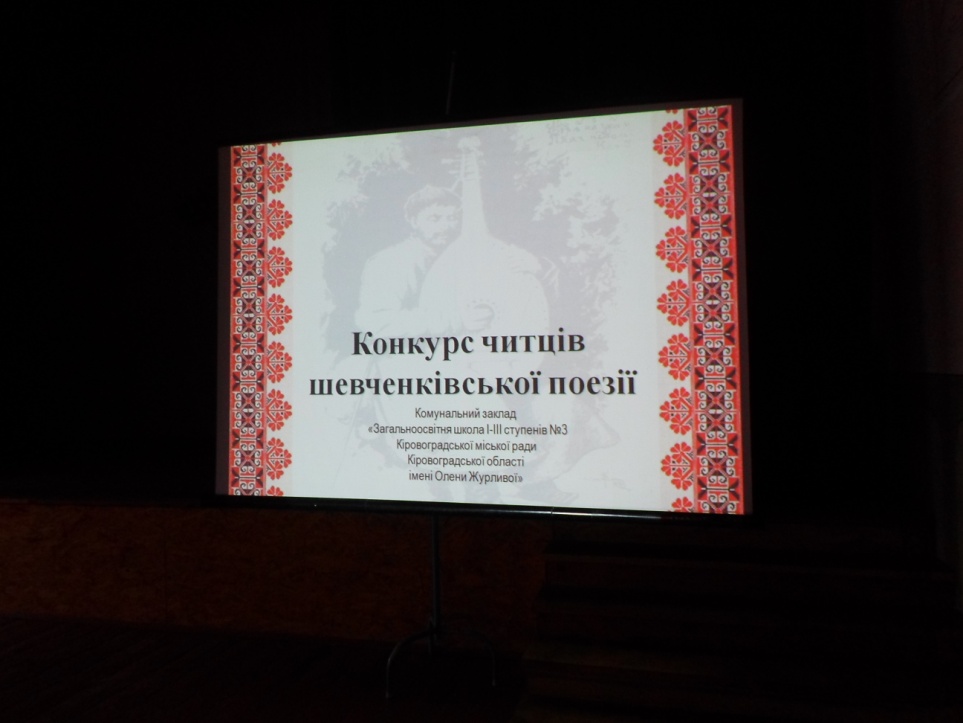 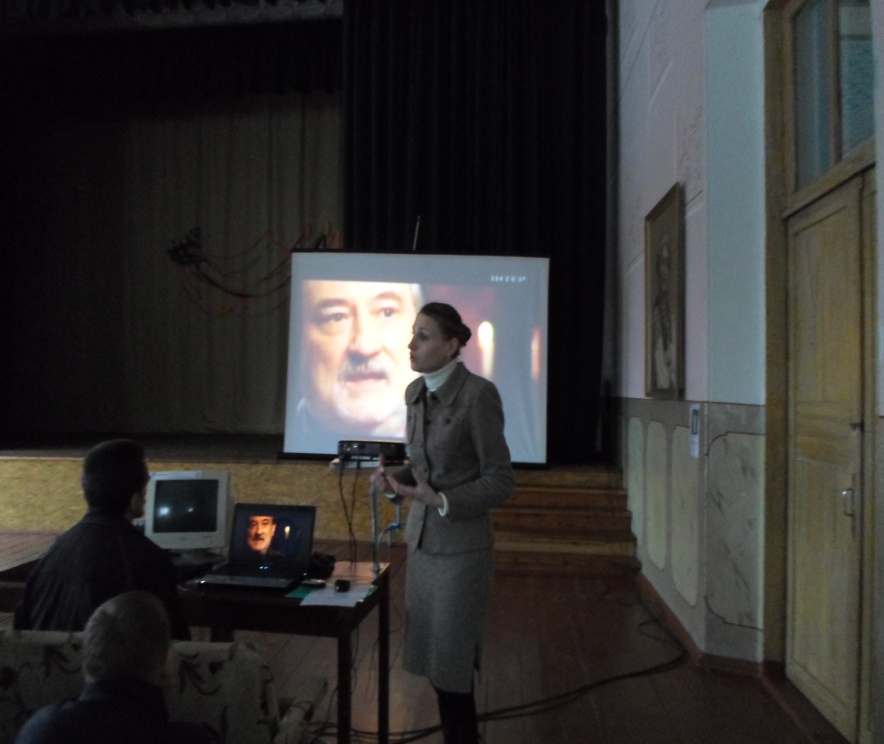 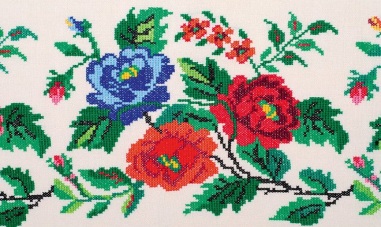 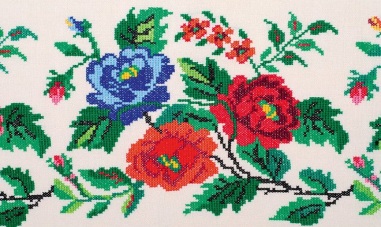 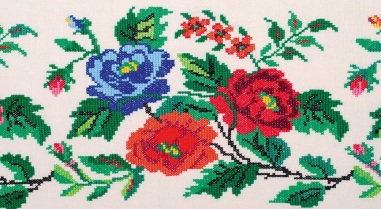 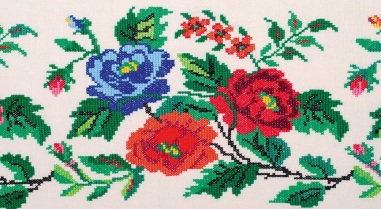 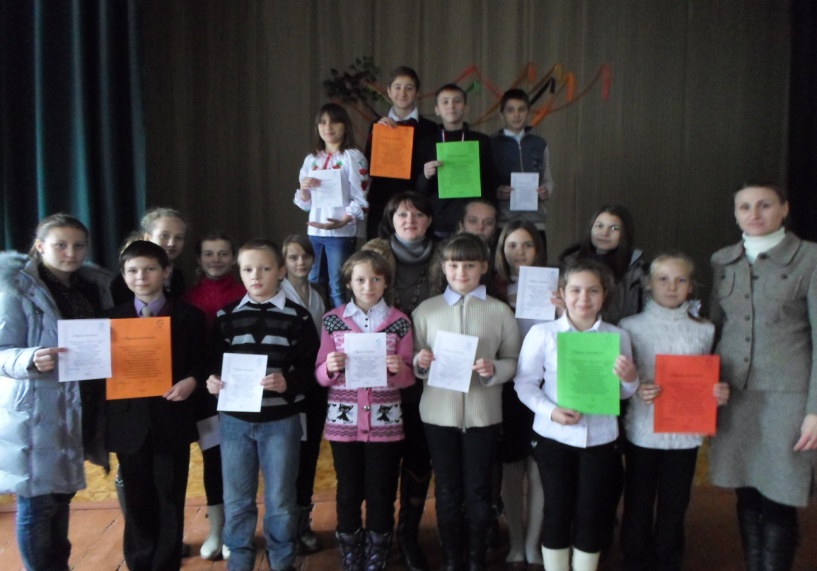 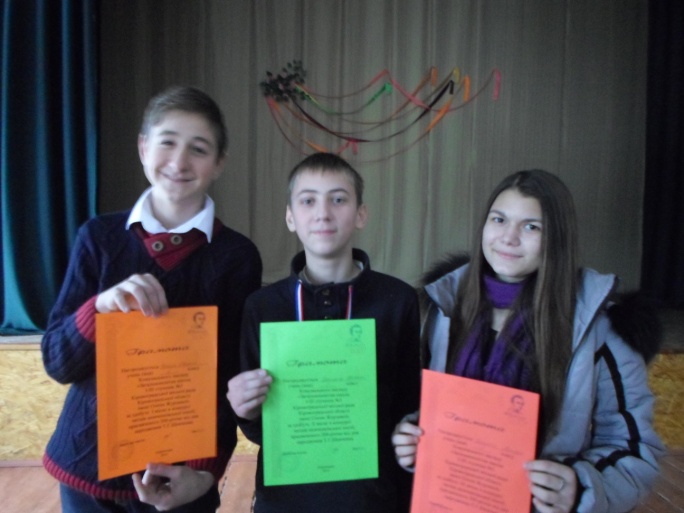 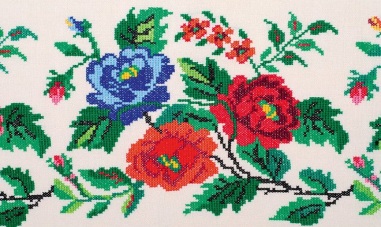 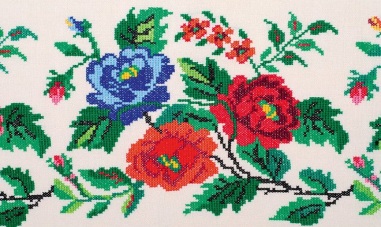 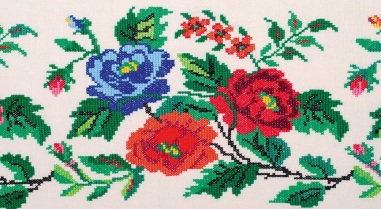 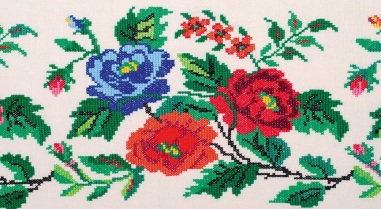 Учитель української мови та літератури   Слепцова Т.М.  “Найтолерантніший учитель 2014”
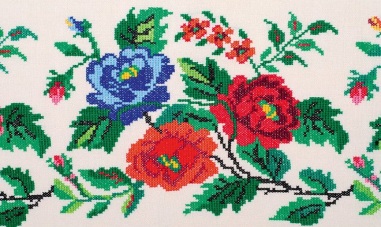 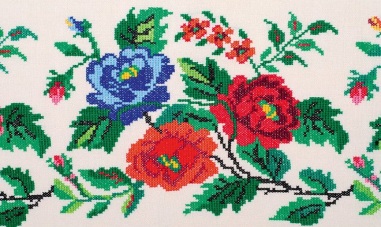 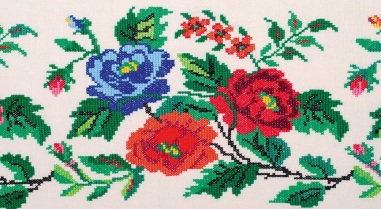 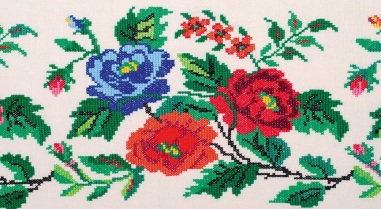 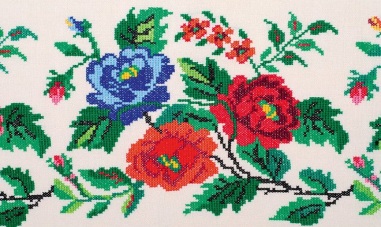 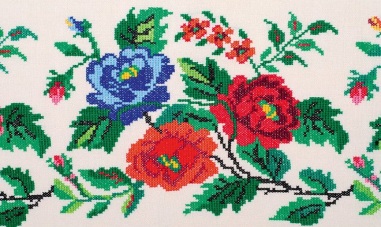 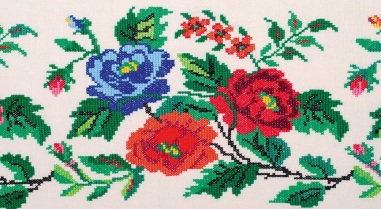 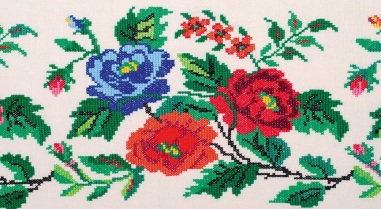 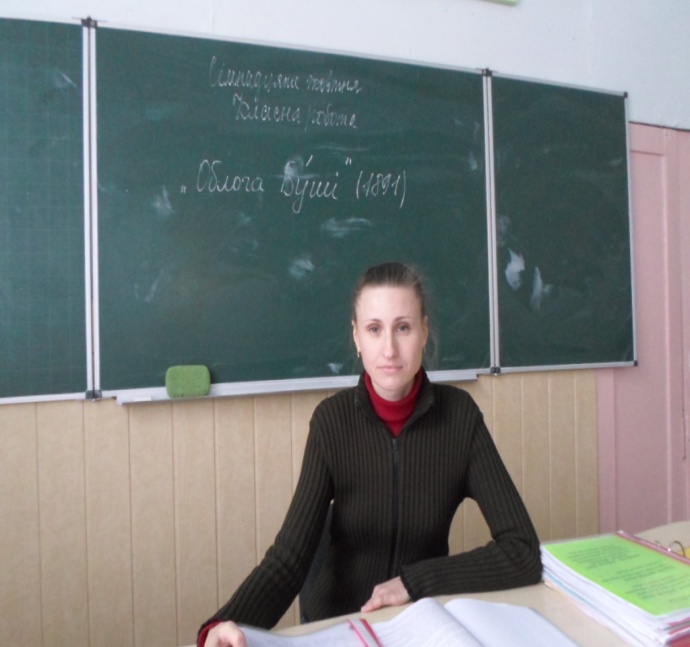 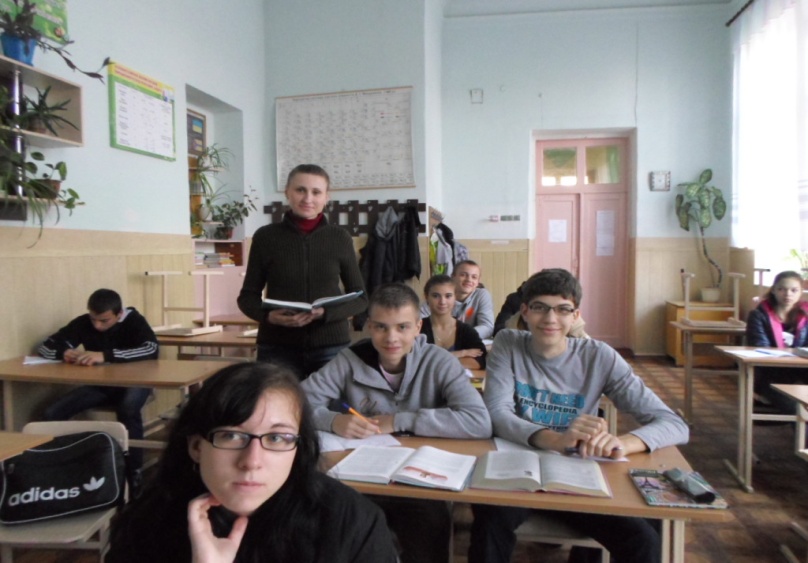 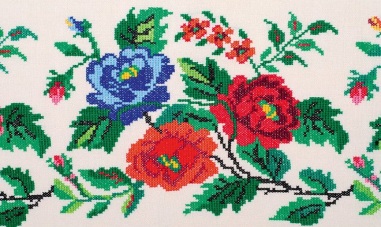 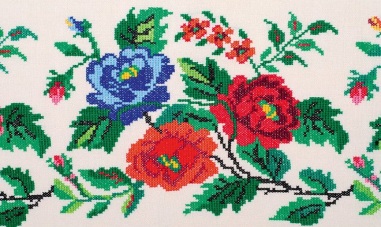 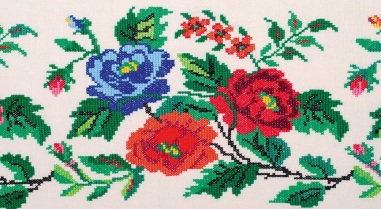 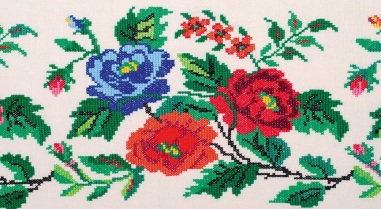 Будні учителя української мови Каратаєвої І.С.
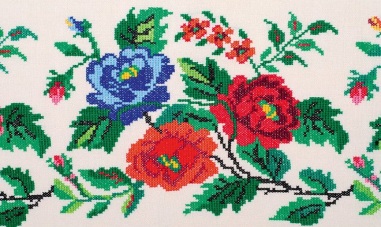 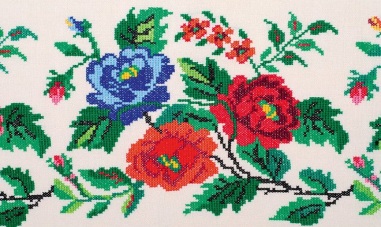 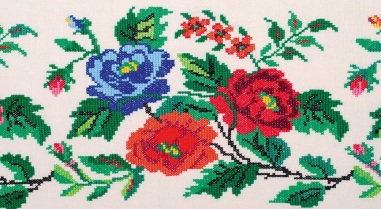 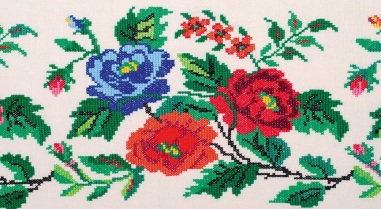 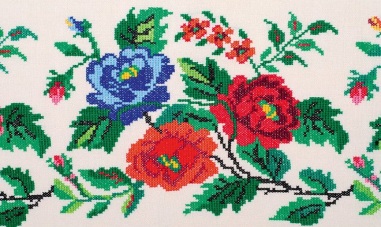 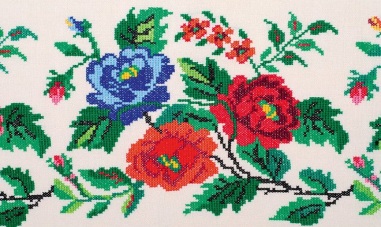 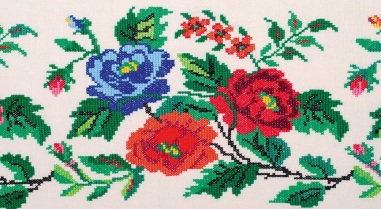 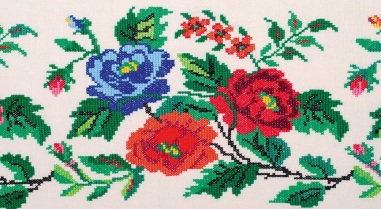 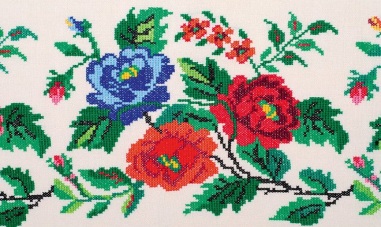 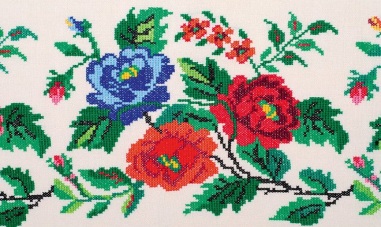 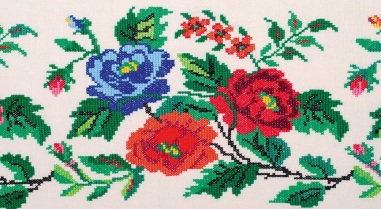 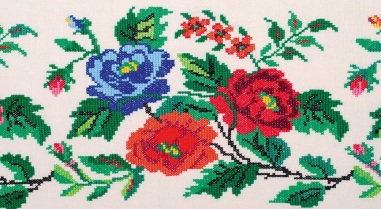 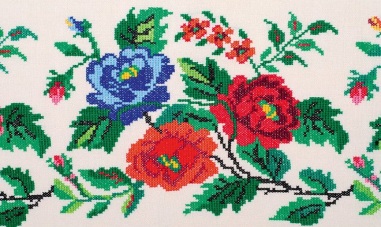 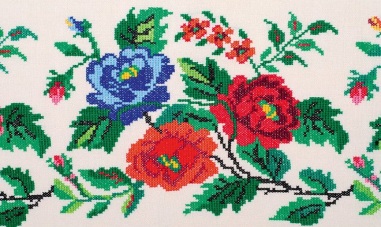 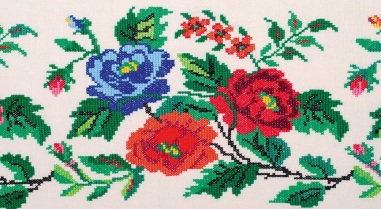 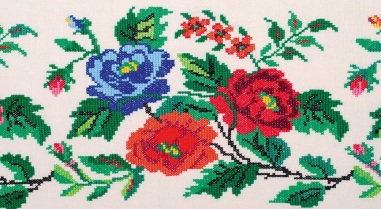 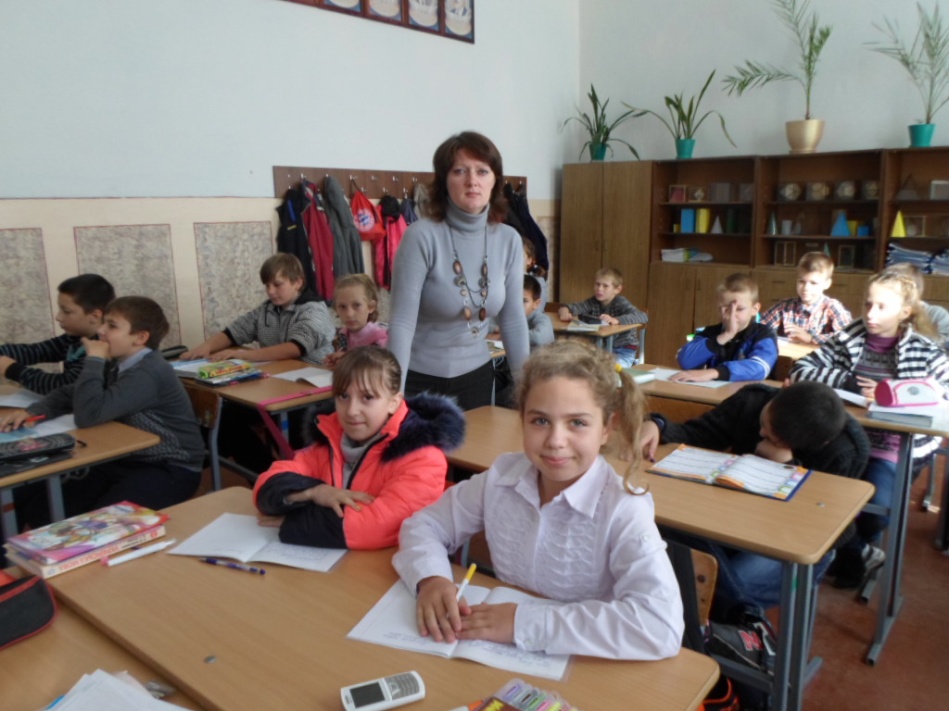 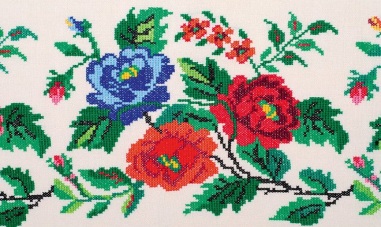 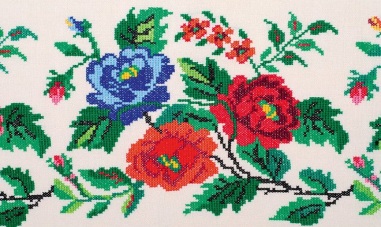 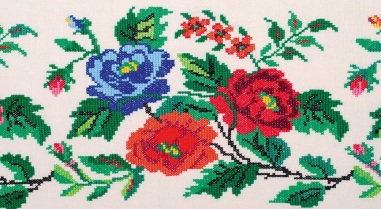 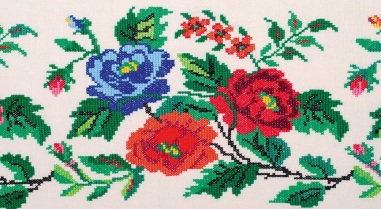 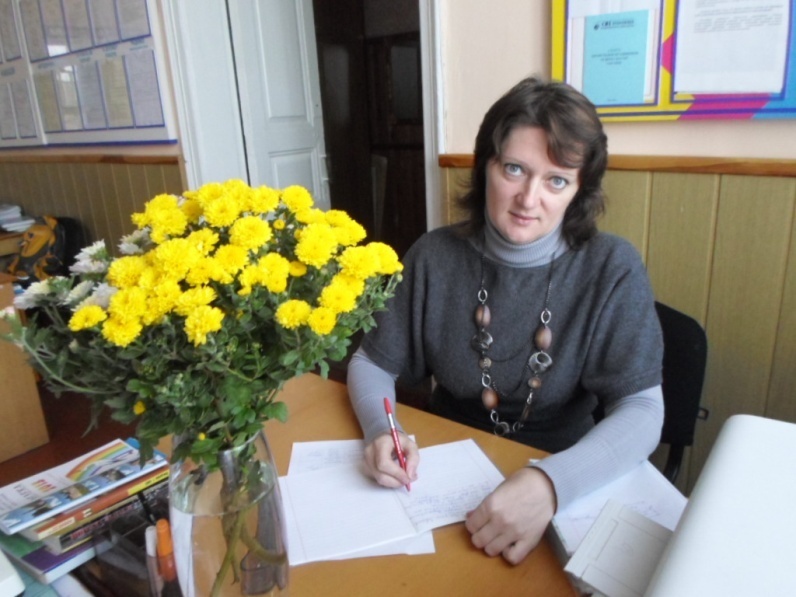 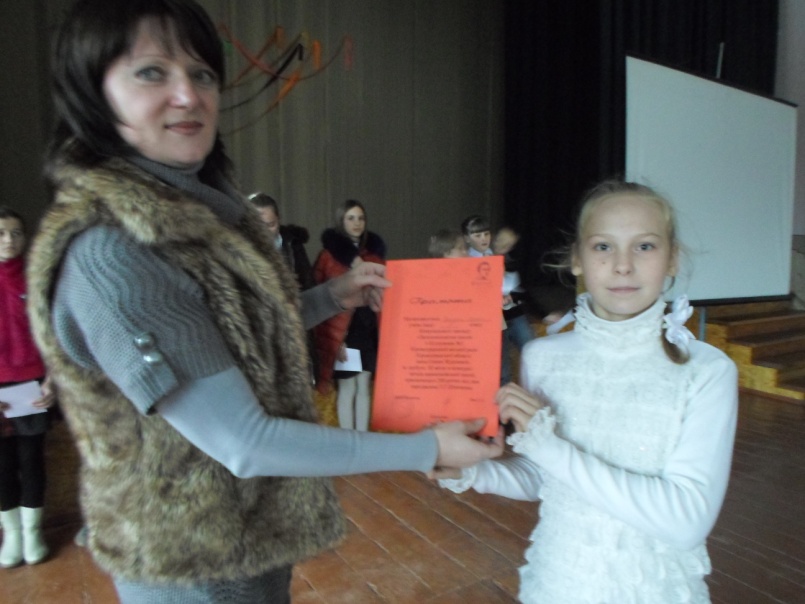 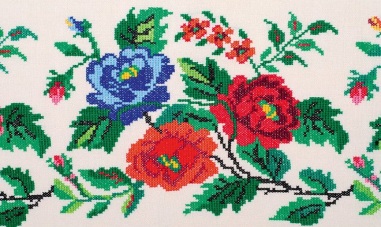 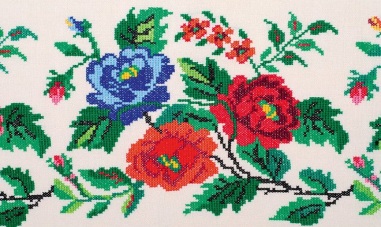 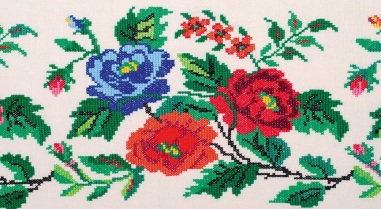 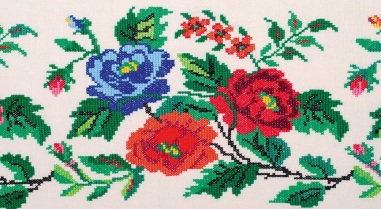 Гарні результати : ІІ місце в конкурсі Петра Яцика
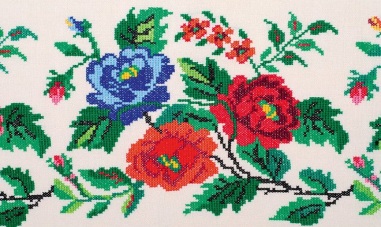 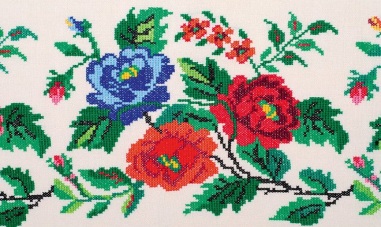 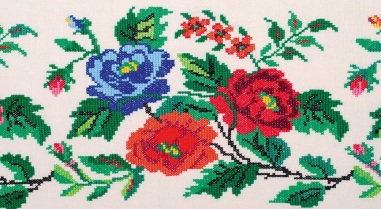 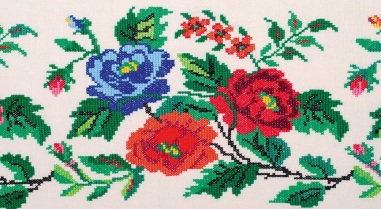 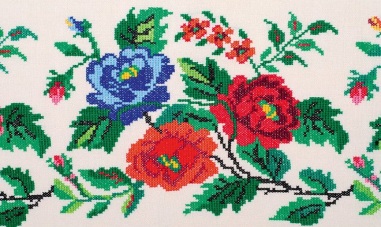 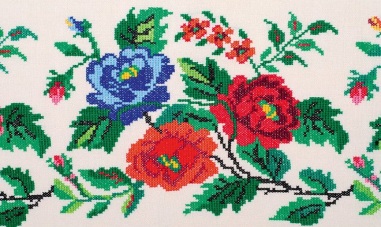 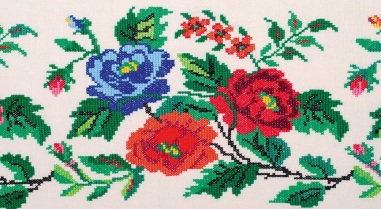 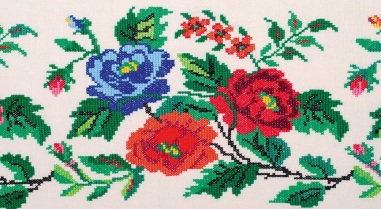 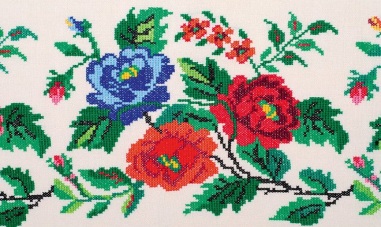 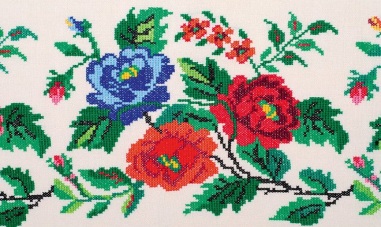 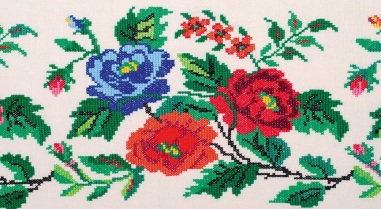 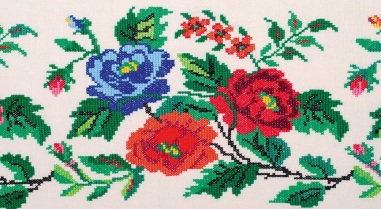 Тиждень світової літератури та російської мови
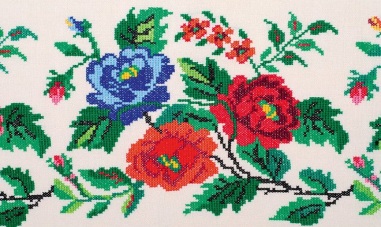 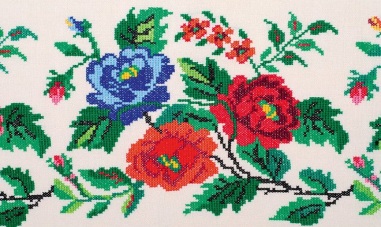 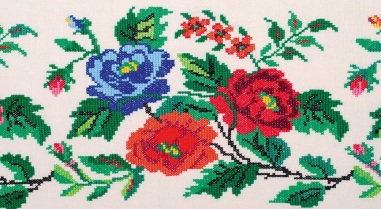 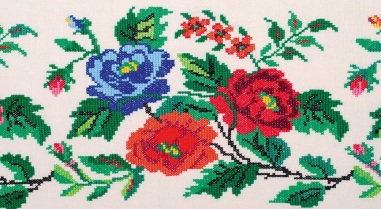 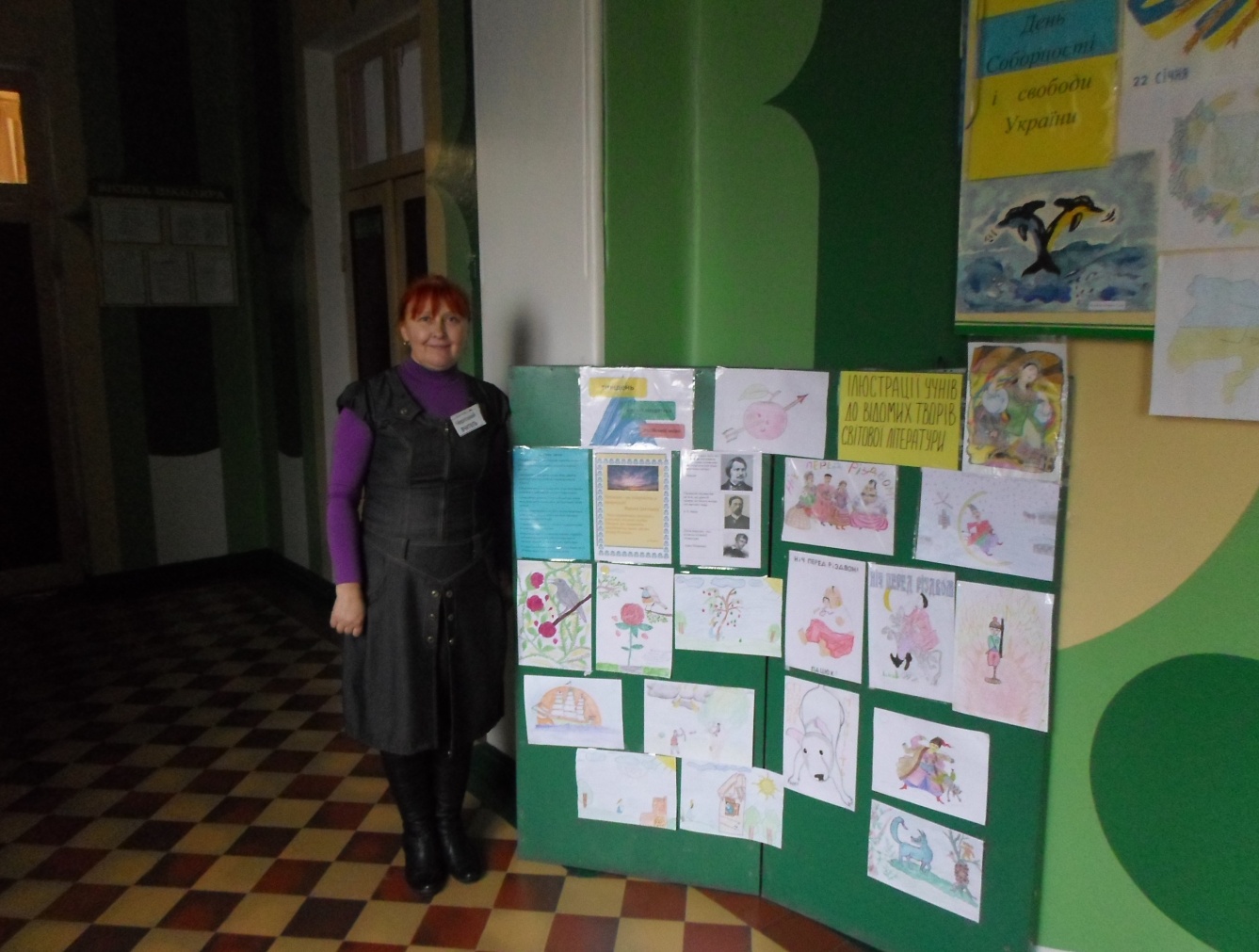 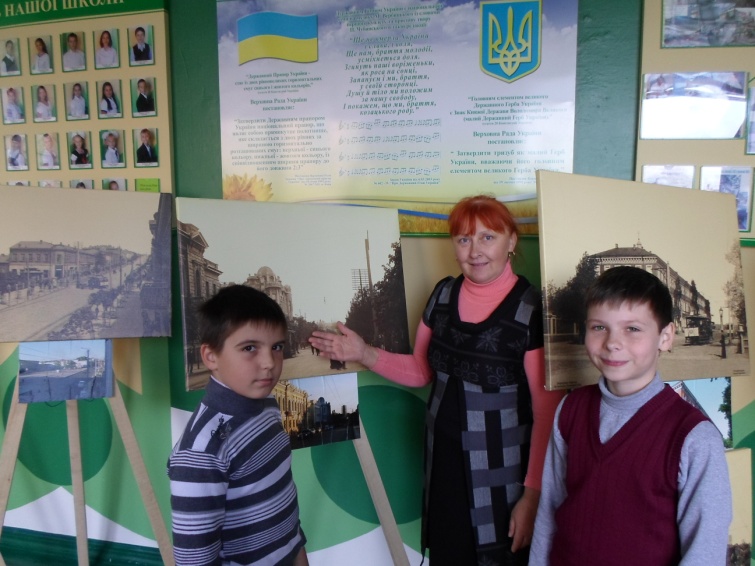 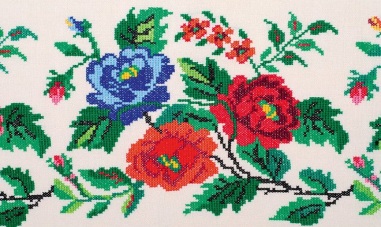 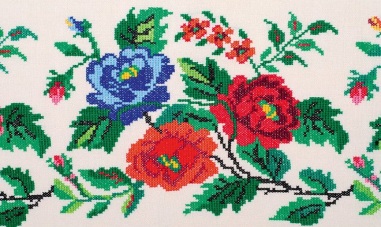 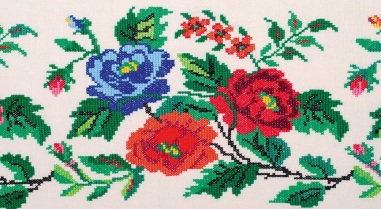 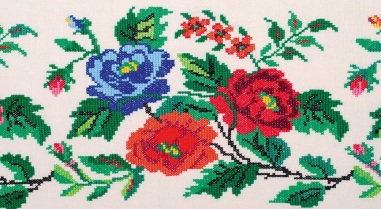 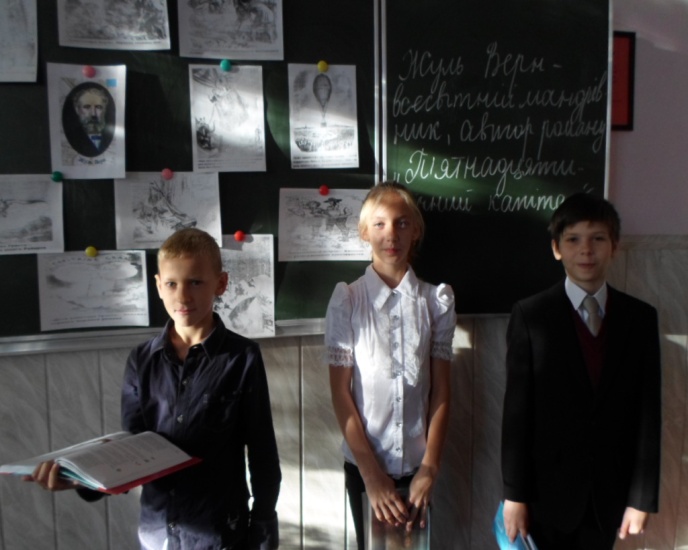 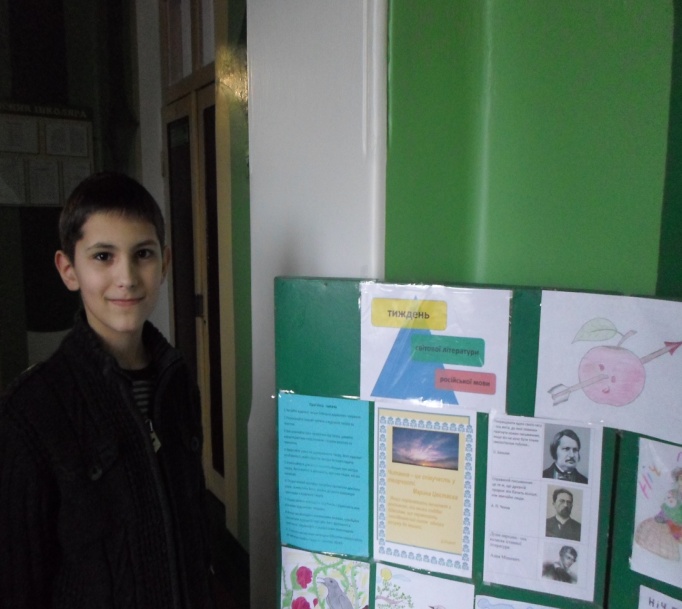 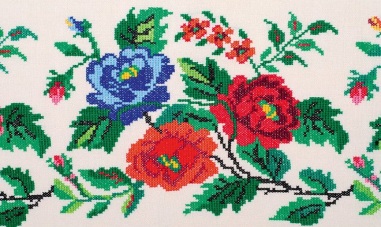 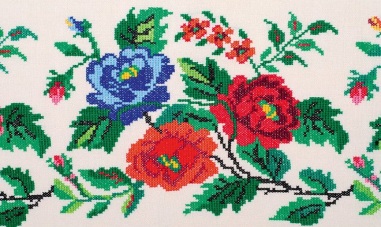 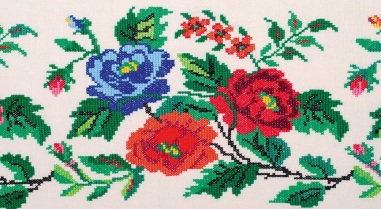 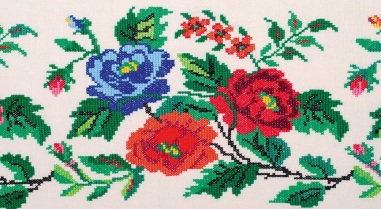 Робочі уроки вчителя світової літератури Чернецької Н.Б.
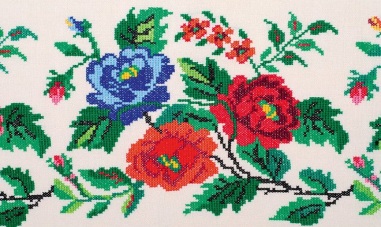 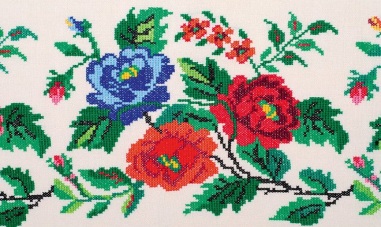 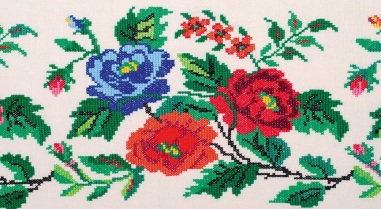 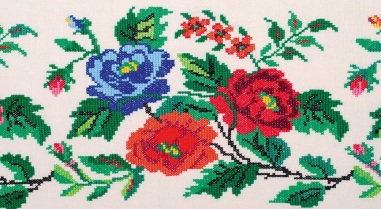 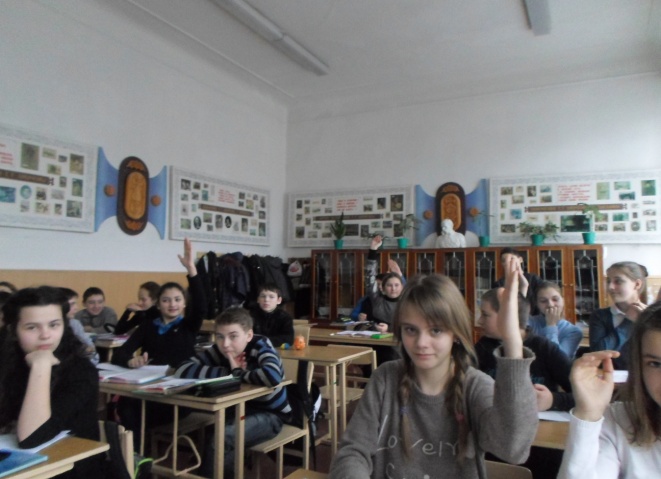 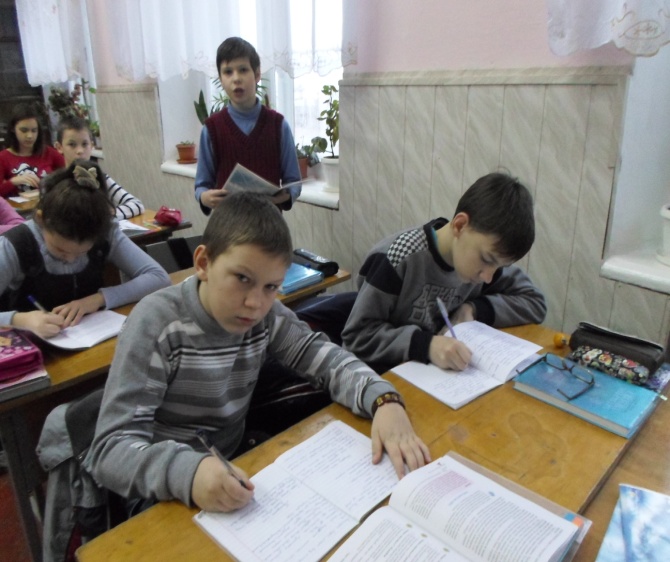 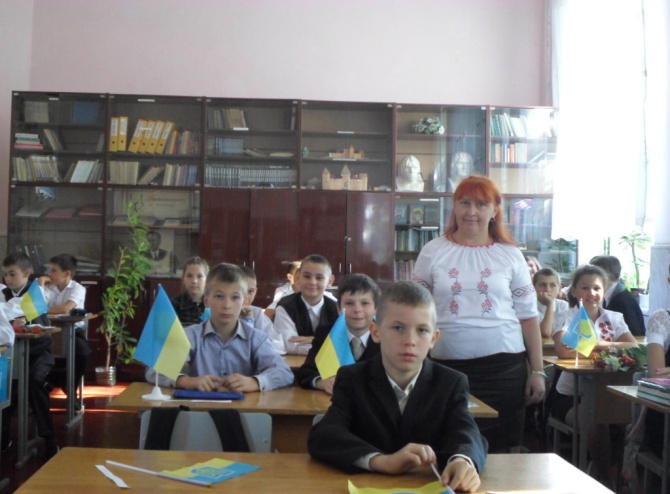 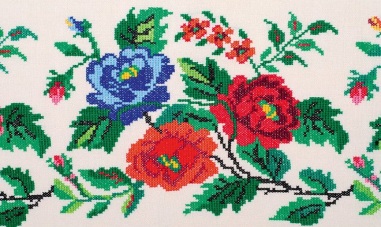 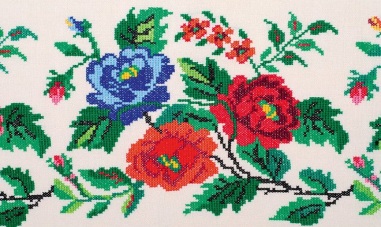 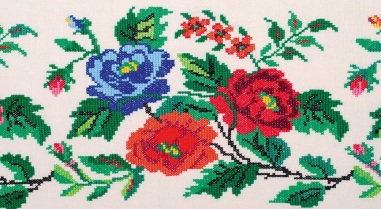 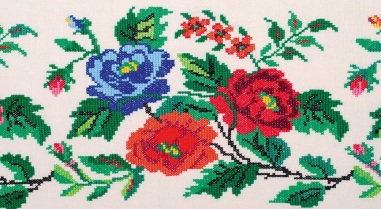 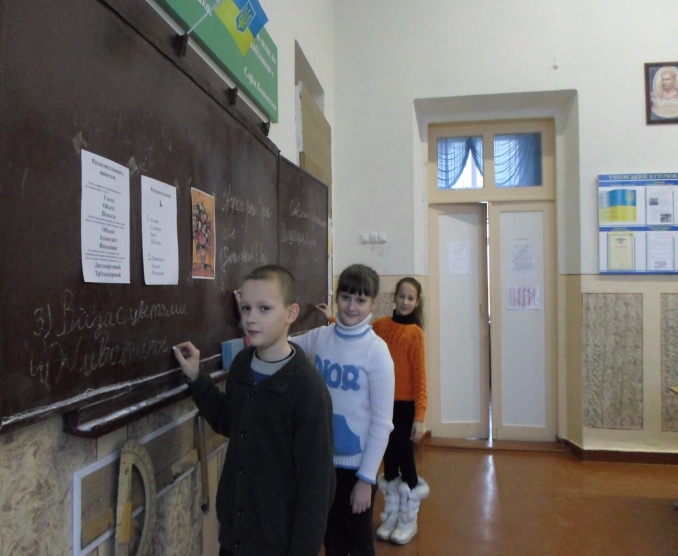 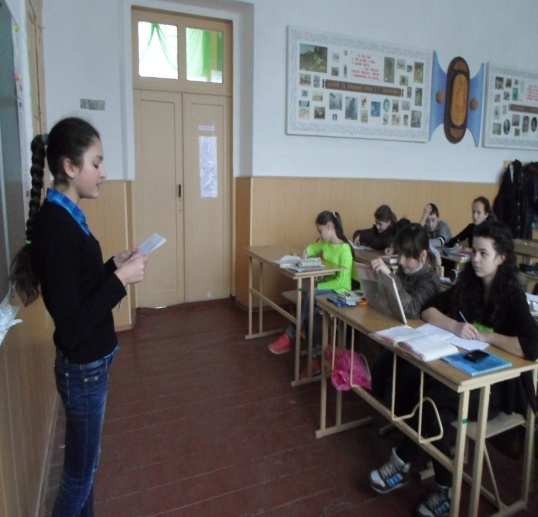 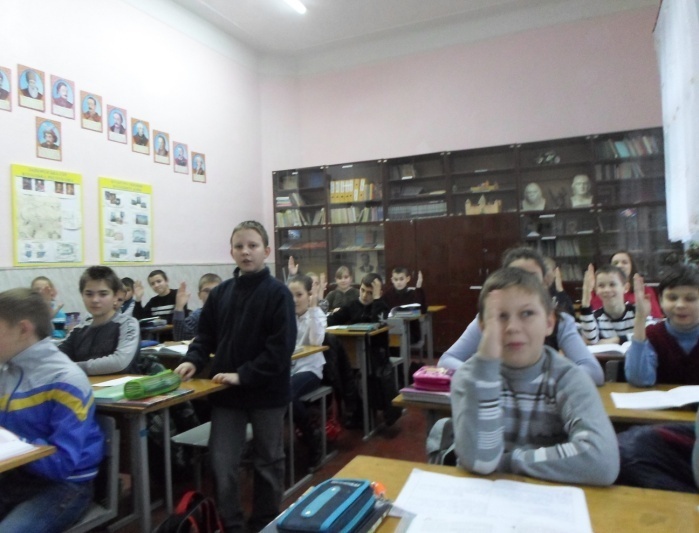 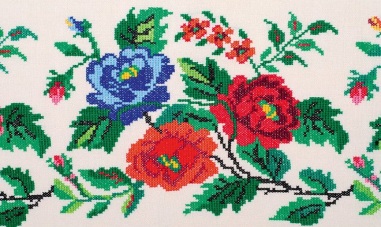 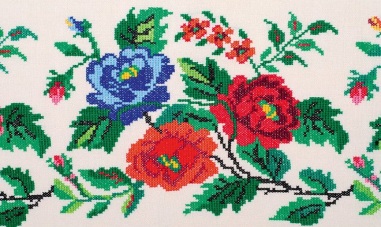 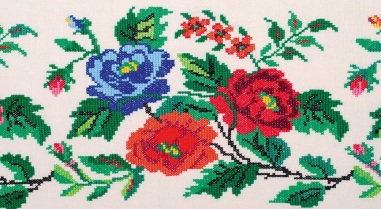 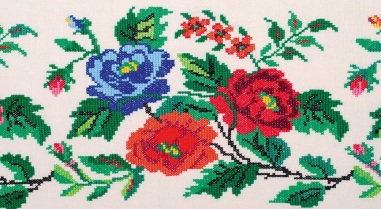 Матеріал підготувала голова циклового методичного об'єднання вчителів-філологів Чернецька Н.Б.
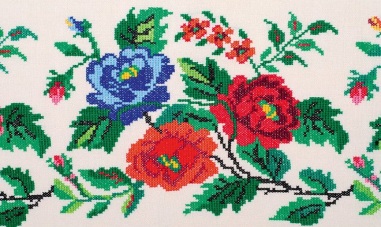 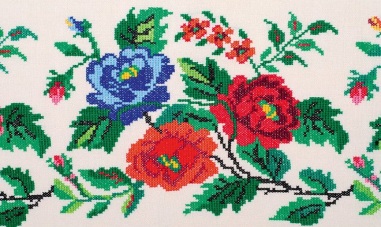 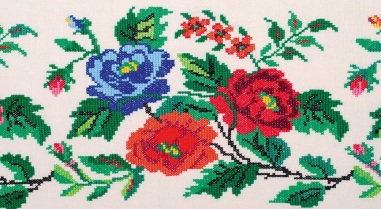 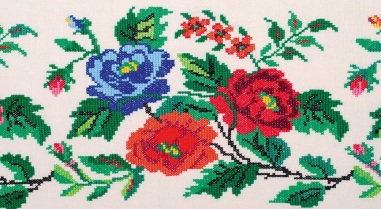 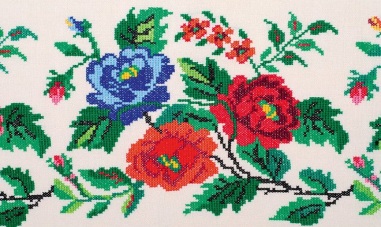 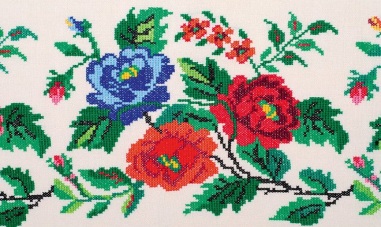 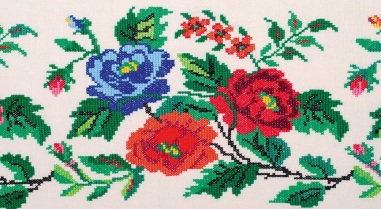 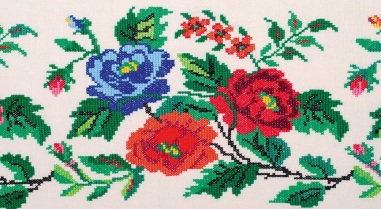 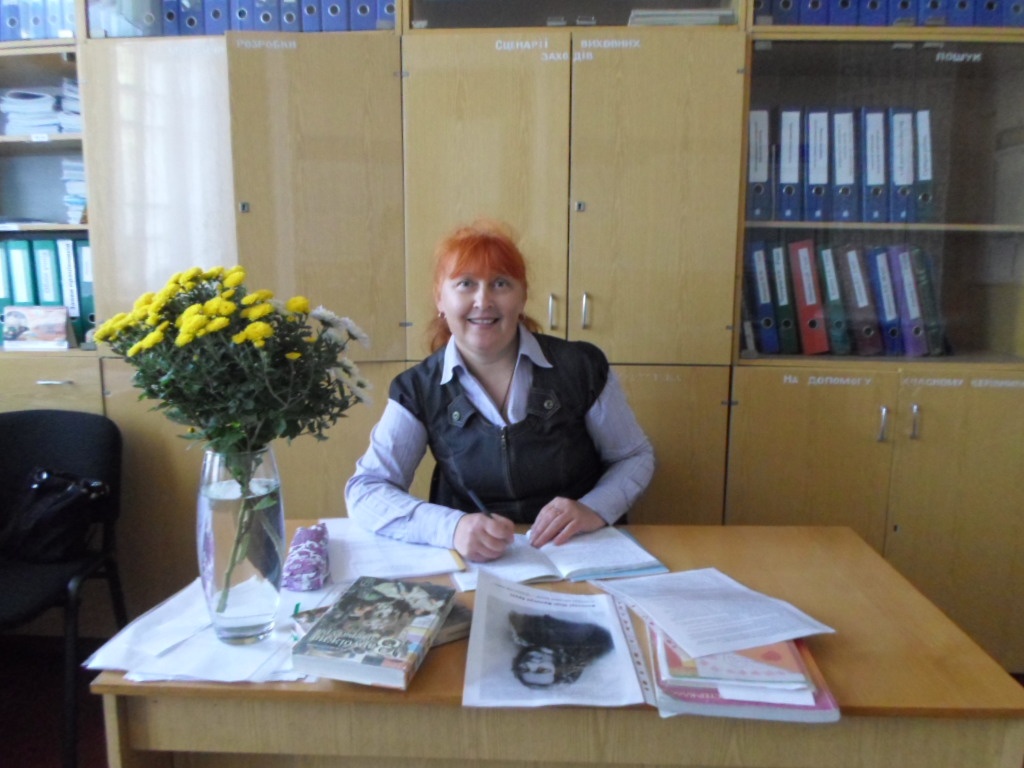 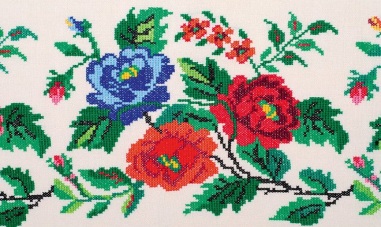 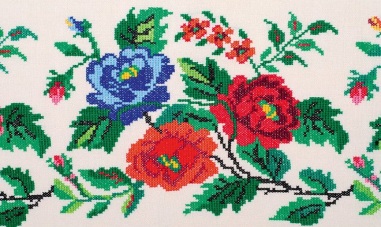 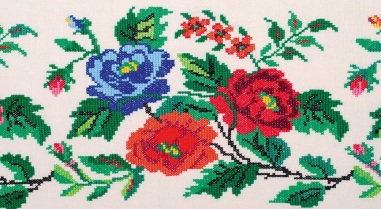 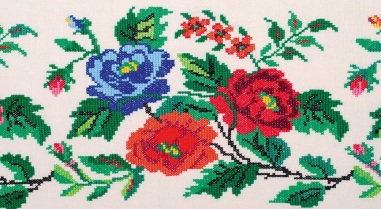